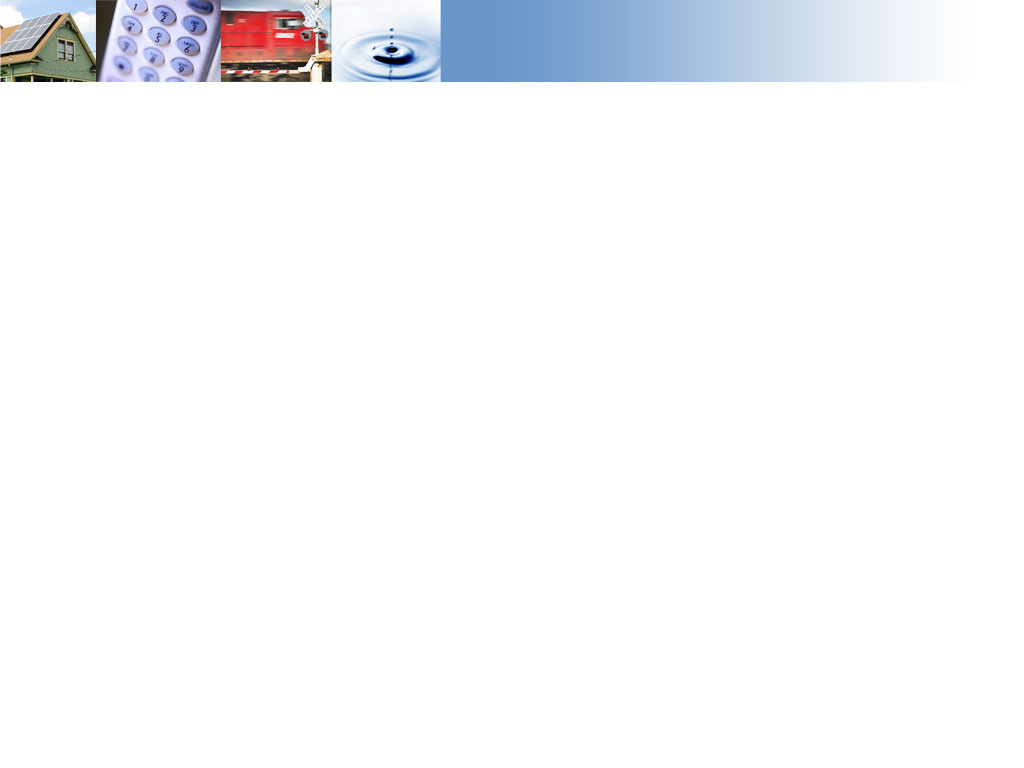 Rulemaking 13-11-007: Alternative Fueled Vehicles

Public Workshop on 
Vehicle-Grid Integration &
PEV/EVSE Financing
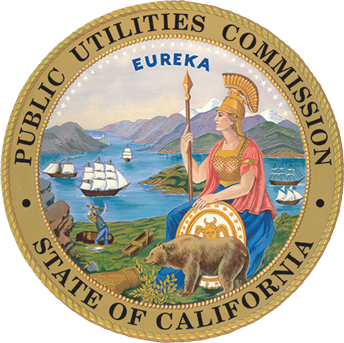 California Public Utilities Commission 
December 4, 2013
1
Agenda
Commissioner Peterman (Opening Remarks)
Vehicle Grid Integration Panel
Opening Presentation
Discuss Question 1
Break
Discuss Questions 2 & 3
Lunch 
Vehicle Cost Financing
Break
Infrastructure Installation Financing
Wrap-Up and Next Steps
2
New CPUC Rulemaking
Rulemaking on Alternative-Fueled Vehicles, instituted November 14, 2013.

Two concurrent tracks
	Vehicle-Grid Integration
		Energy Division White Paper
	Rate Revisions and Financing Opportunities
		Rate Design
		Upfront vehicle costs
		Infrastructure installation
3
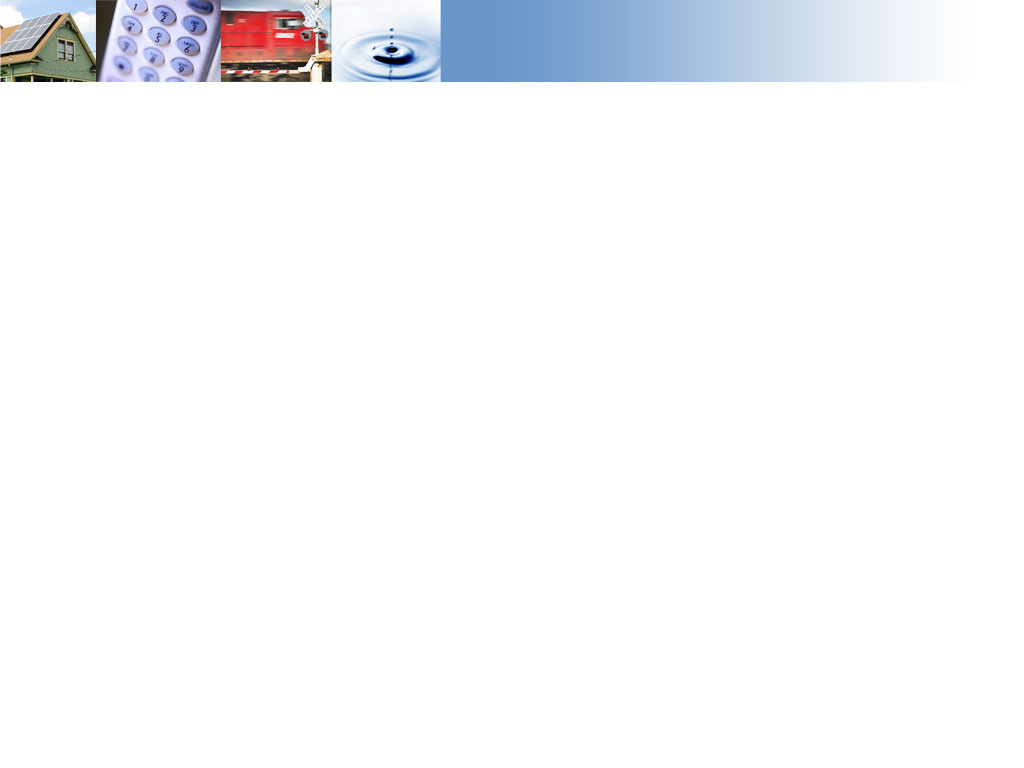 Vehicle-Grid Integration
Overview: 	
	Adam Langton, CPUC

Panelists:	
	Ed Kjaer, SCE
	Richard Lowenthal, Chargepoint
	Peter Klauer, CAISO
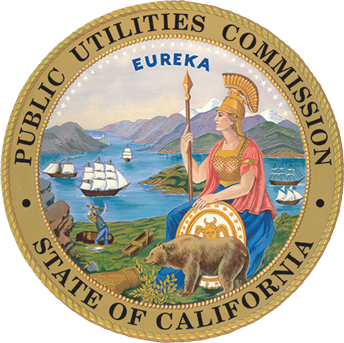 4
The Opportunity
Low Utilization Rate
Operational Flexibility
Embedded Technology
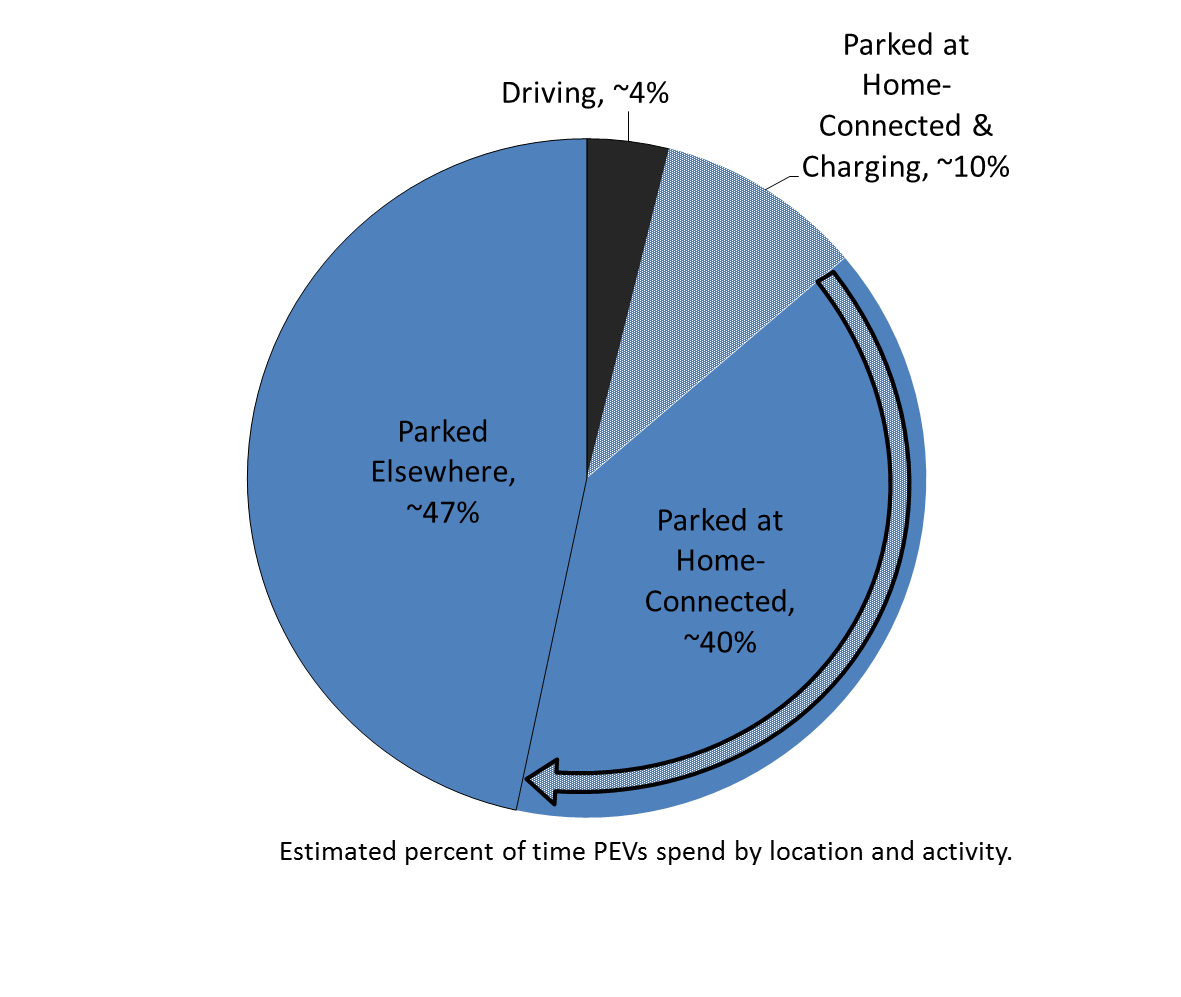 Potential Applications as Grid Storage
6
Wholesale Market Needs
7
Resource Aggregation
Uni- or Bi-Directional Power Flow
9
Objectives of Actors in the PEV Value Chain
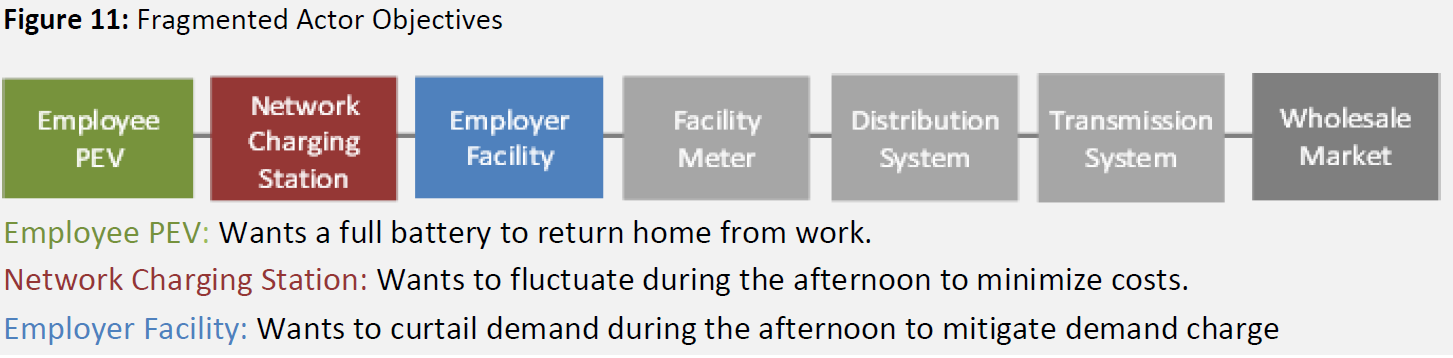 10
Framework for VGI
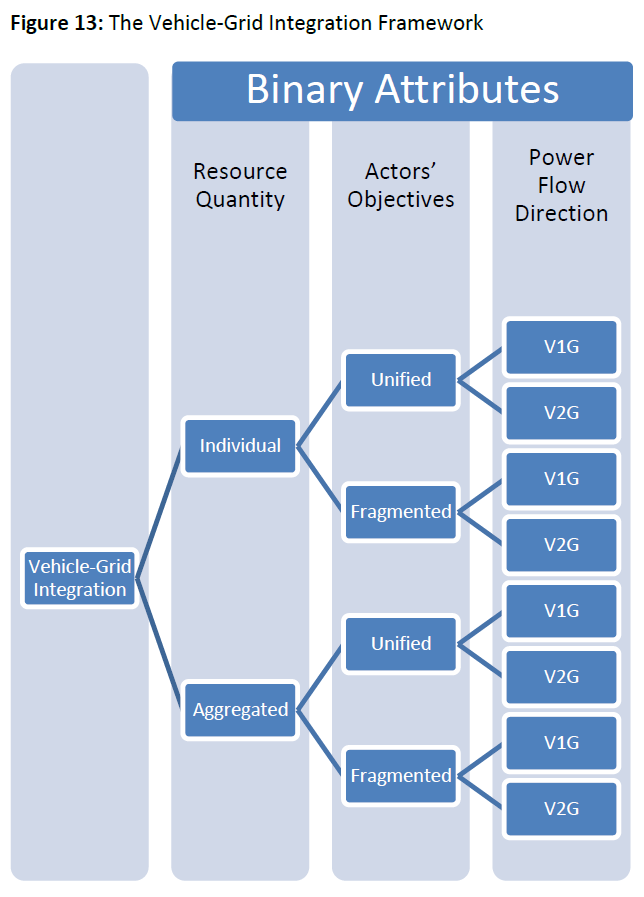 Fragmented Actors
Aggregated Resources
Controlled Charging 
+ Battery Discharging
(V2G)
Unified Actors
Controlled Charging
(V1G)
Individual Resource
11
Primary Regulatory Questions
Secondary 
Regulatory Questions
Interconnection
Wholesale Market Products
Utility Tariffs
Metering and Telemetry
Communication Standards
How and Where is the “Resource” defined?
What is the utility role in aggregating resources?
How do utilities capture distribution benefits?
How should competing grid signals be prioritized?
12
Prioritization
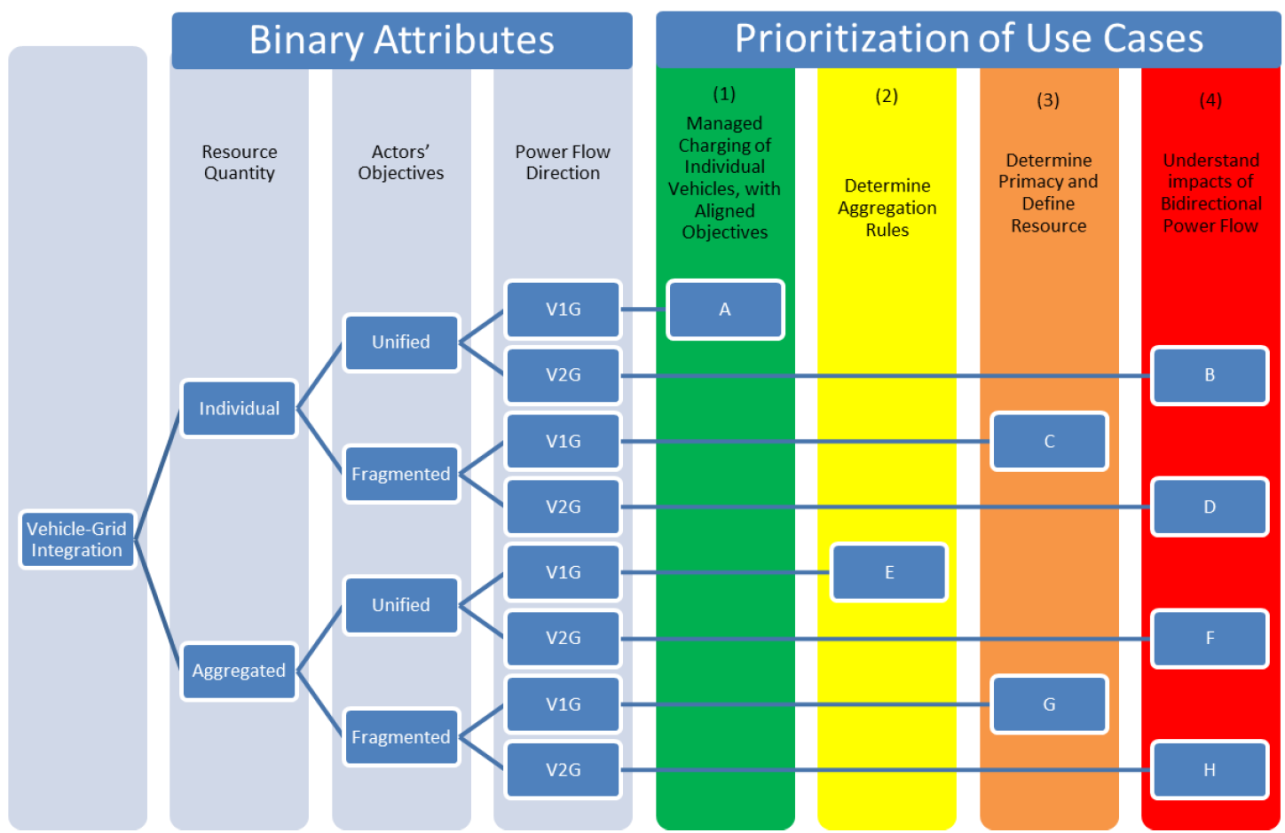 13
Inter-Agency Roadmap Approach
1
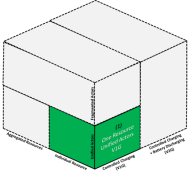 Establish VGI Use Cases
2
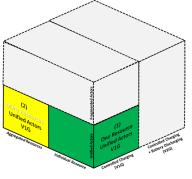 3
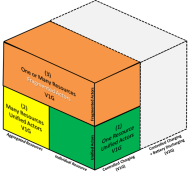 4
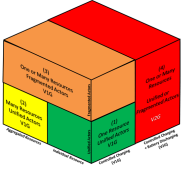 Determine Impact, Value, and Market Potential of Applications
Discussion Questions
Is the VGI Use Case Framework adequate? How do we prioritize future State VGI activities?
Does the Energy Division White Paper capture all of the regulatory barriers related to CPUC jurisdiction?
Are the four regulatory questions the right areas of focus for this proceeding?
Discussion Question 1
Is the VGI Use Case Framework adequate?
How should the State prioritize implementation?
Should we first implement the use cases that are feasible from a regulatory standpoint, and subsequently pursue more complex Use Cases?
Does sequencing Use Cases make sense from a technology commercialization standpoint?
How should we design initial policies so that they’re ready for subsequent Use Cases?
Discussion Question 2
Does the Energy Division White Paper capture all of the regulatory barriers related to CPUC jurisdiction?
If not, what additional barriers exist?
Safety
Interconnection
Wholesale Products
Utility Tariffs
Metering & Telemetry
Communication Standards
Resource Definition
Resource Aggregation
Utility Capture/Return of Distribution Benefits
Primacy of wholesale & retail grid services
Discussion Question 3
Are the four regulatory questions the right areas of focus for this proceeding?

What other issues or proceedings implicate vehicle-grid integration?
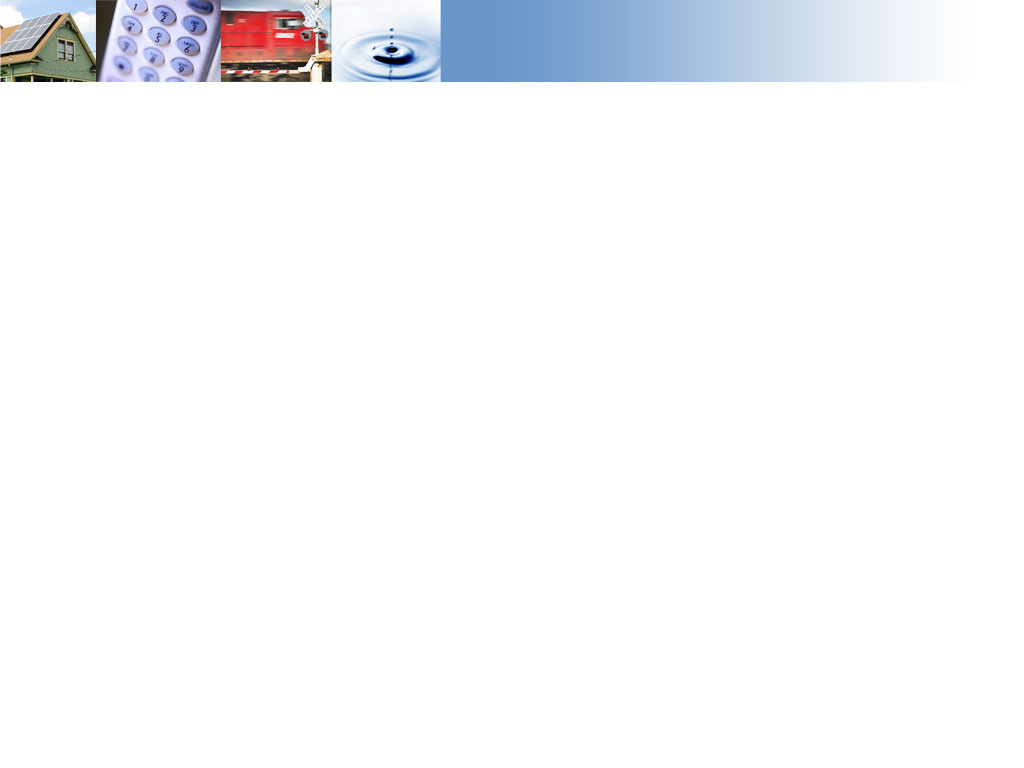 Gaps & Barriers to AFV Financing
19
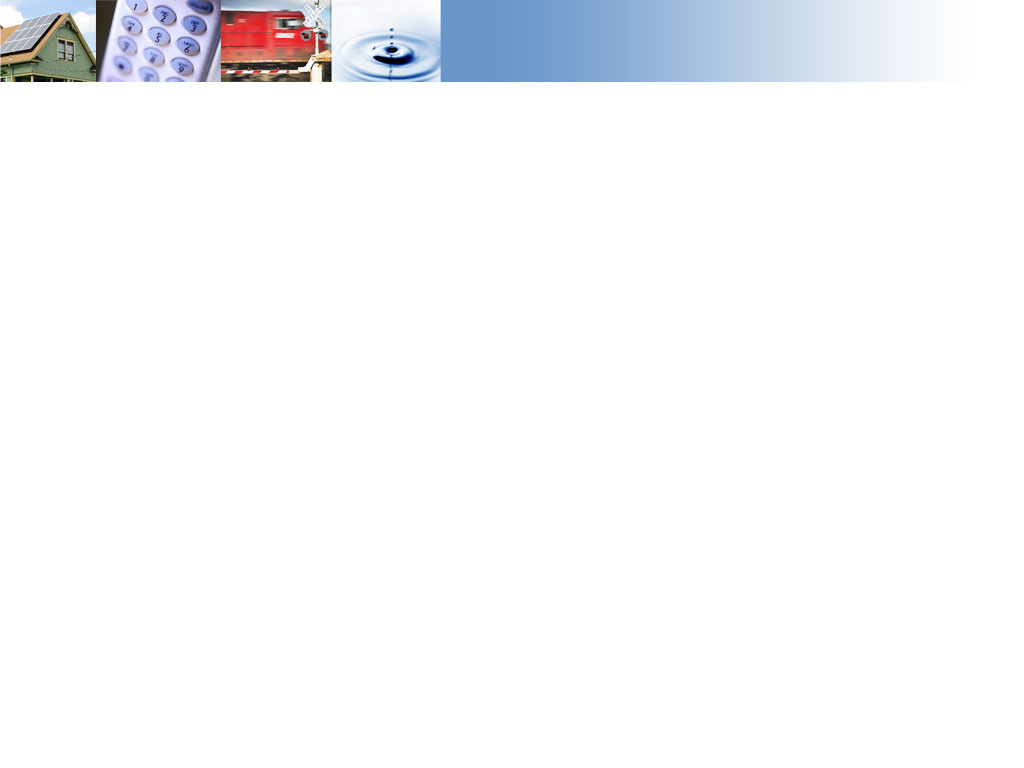 The Utility Roles In Addressing Up-Front Vehicle Costs
Moderator:  	
	Noel Crisostomo, CPUC

Presenters:	
	Snuller Price, E3
	Adam Langton, CPUC

Respondents: 
	Alex Keros, GM
	Aaron Johnson, PG&E
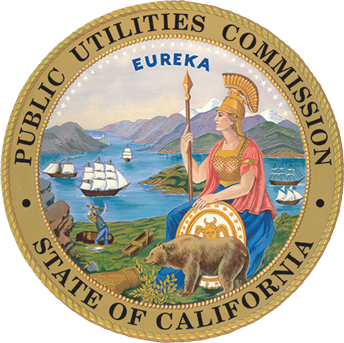 20
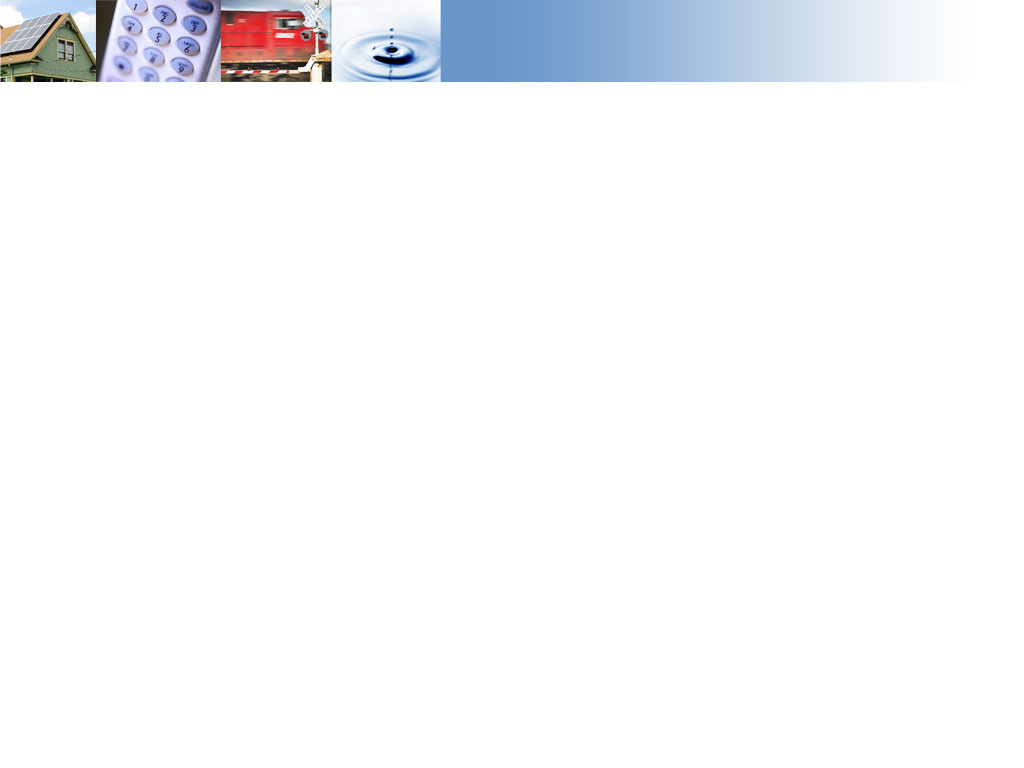 The Utility Roles In Addressing EV Infrastructure Installation Costs
Moderator:  	
	Damon Franz, CPUC

Presenters:	
	Mark Duvall, EPRI
	Greg Haddow, SDG&E
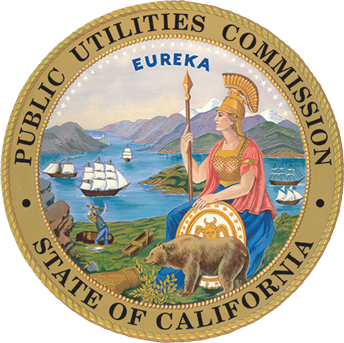 21
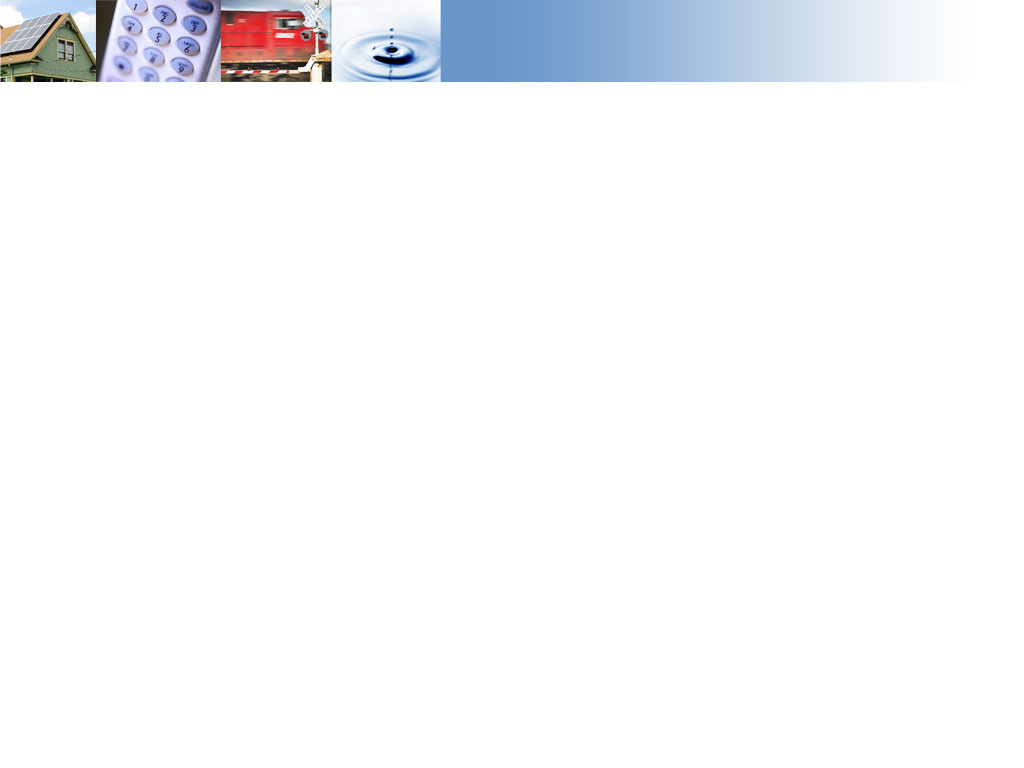 Wrap Up and Next Steps
R.13-11-007 Schedule (see p. 26 of OIR)




Interagency VGI Roadmap (see ZEV Action Plan)



What additional activities?
22